ISA2 Action 2016.29: Catalogue of public services
Harmonising national
and European service
catalogues
Webinar 06/02/2019

Project Officer:Miguel Alvarez-Rodriguez
Agenda
1
Welcome and overview
4
Analysis and modelling of proactive services
Taxonomy of public services
5
2
Change management of CPSV-AP
3
Feasibility study on the modelling of the processes of delivering for public services
6
AOB and wrap-up
Welcome and overview
Overview of the activities
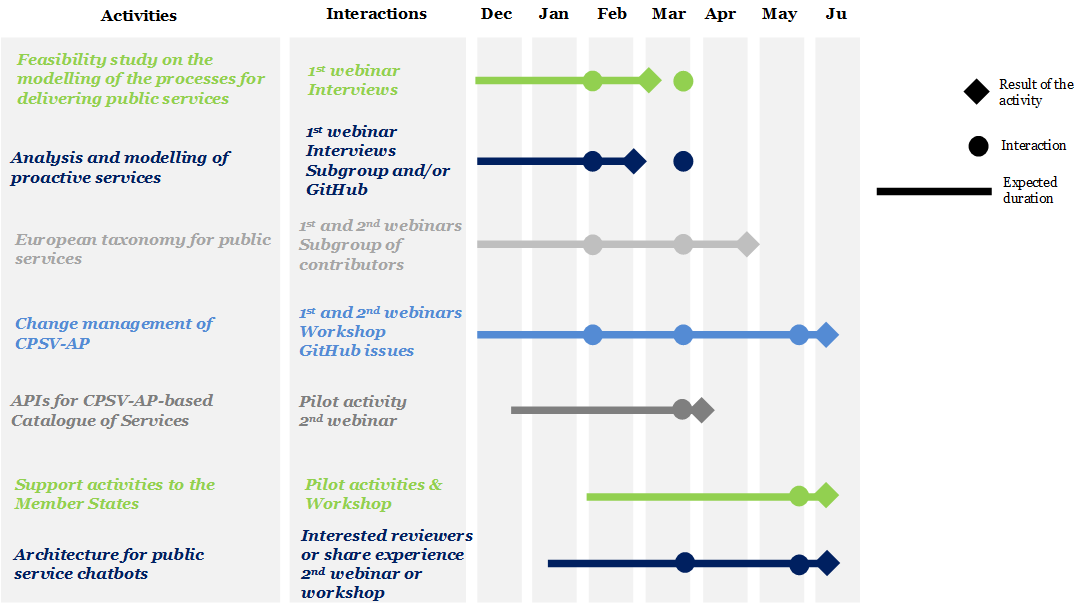 Taxonomy of public services
Taxonomy of public services
Objective:
Define a first level of generic public services and process the feedback captured from the Working Group during the two webinars.
Methodology
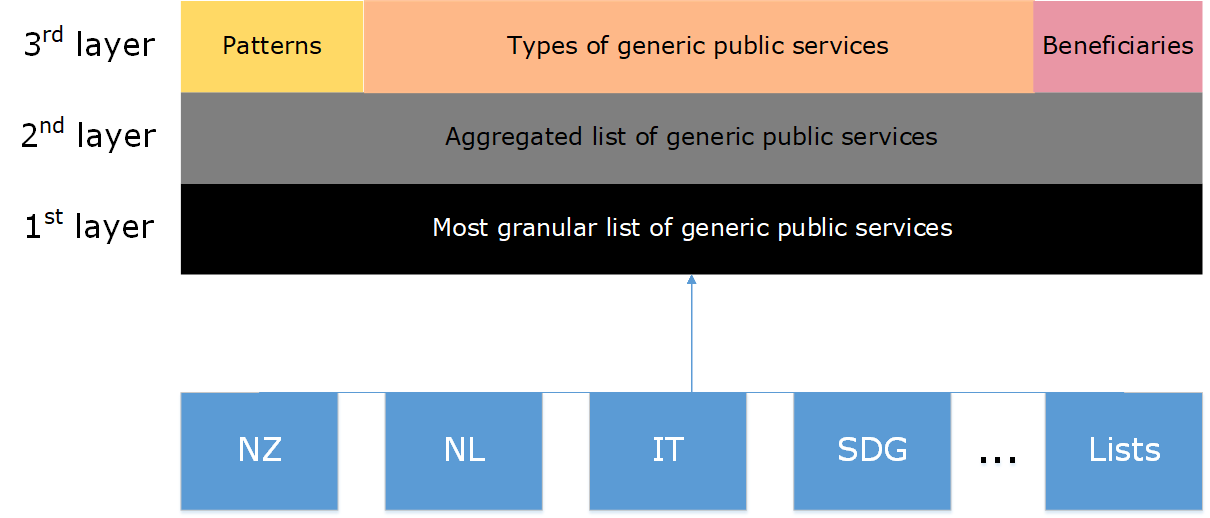 Example
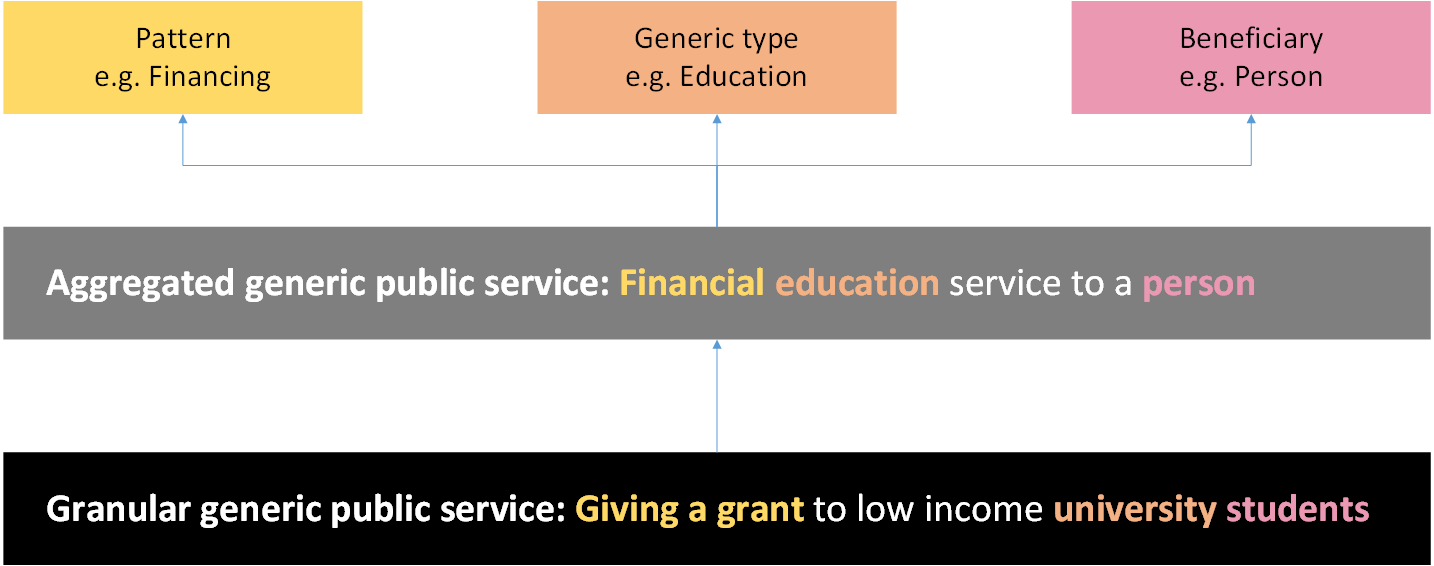 List of patterns and examples of types of generic public services and beneficiaries
Looks very similar to thematic area
Looks similar to Agent
[Speaker Notes: Talk about the difficulties / examples of possible discussion points
Should all terms be completely independent from each other or can a public service be categorised within multiple generic public services (i.e. tags)?]
Questions
What would be the most useful outcome of this work for you?
Does the distinction between patterns and generic public service types make sense in your opinion?
When comparing the 1st and 2nd layers, should all the terms from the first layer be classified to only one aggregated generic service (public administration’s perspective) or to multiple ones potentially (user’s perspective)? Do you see those two perspectives as opposite?
For the time being, how should we integrate the legal aspect into this work?
How do you see the value of this list with and without definitions?
We need your feedback!
Share with us your list of existing services, your lessons learnt, use cases etc.
Who would be ready to contribute more actively and review the list created?
Other questions?
Feasibility study on the modelling of the processes of delivering for public services
Feasibility study on the modelling of the processes for delivering public services
Objective:
Analyse the needs and requirements of the WG for harmonising the modelling of processes for delivering public services to citizens, businesses, or another public authority

Questions:
What is the value for you of modelling the delivery processes of public services?
What is the relationship between the delivery processes and the CPSV-AP?
01
Co-design as a target for modelling public services delivery processes
Design
Analysis
Involve citizens, businesses and other public authorities in the whole service lifecycle
For increased visibility, understanding, participation and interoperability of public services.
03
02
Public service processes
Assessment
Sources
New European Interoperability Framework, online
https://ec.europa.eu/isa2/sites/isa/files/eif_brochure_final.pdf.
Modelling public services from a co-design perspective, N. Guarino, K. Taveter (2018) Catalogue of Services workshop, Sofia.
Specializing the CPSV-AP
Could this model be seen as a basis for modelling public service delivery processes?
Could it achieve the benefits of co-design stated before?
Modelling public services from a co-design perspective, N. Guarino, K. Taveter (2018) Catalogue of Services workshop, Sofia.
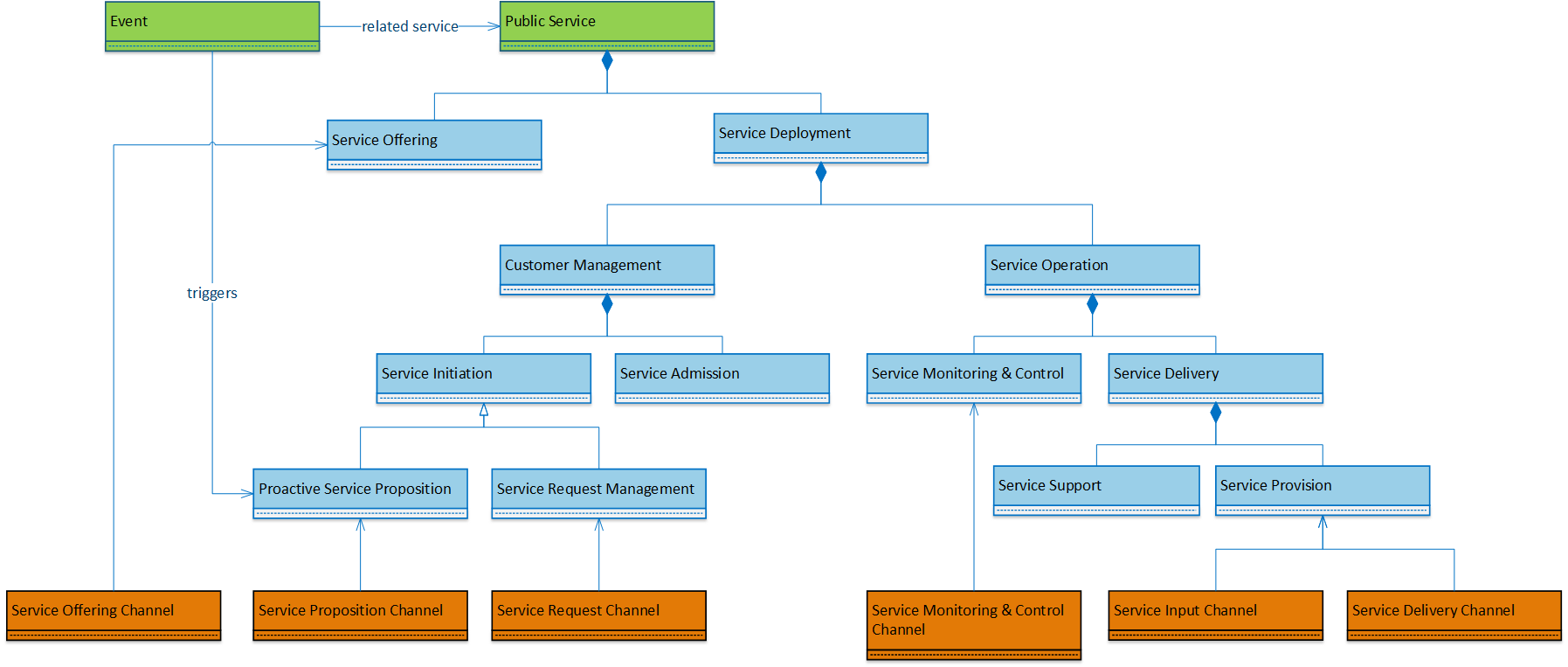 Alternative approach
Would a similar approach to the one adopted for the taxonomy of generic public services answer your needs? 
A bottom-up approach analysing specific service processes from multiple administrations;
Detection of similar steps; and 
Creation of generic processes.
Example for Change of address in Italy
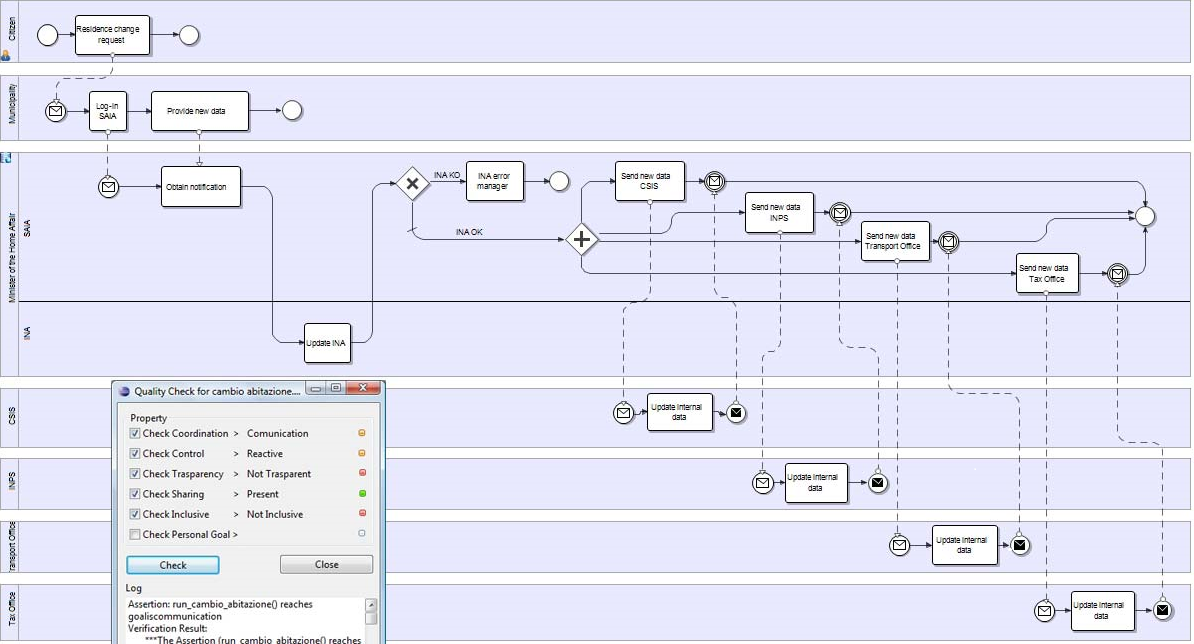 Click on the image (or link below) to access a more readable version.
Innovation on Public Services using Business Process Management 
F. Corradini, D. Falcioni, A. Polzonetti and B. Re,
(2011) International Conference on E-business, Management and Economics IPEDR Vol.25 (2011) © (2011) IACSIT Press, Singapore, online https://pdfs.semanticscholar.org/1a21/43c6d923d0342a0bffe002e2687ed77b019d.pdf
Analysis and modelling of proactive services
Analysis and modelling of proactive services
Objective:
Determine how to model proactive services starting from existing practices
Decide whether CPSV-AP should be adapted to include proactive services or whether a new model should be created
Approach:
Qualitative interviews to assess data modelling needs and requirements
Definition of use cases and identification of information requirements
Illustration of the requirements and next steps
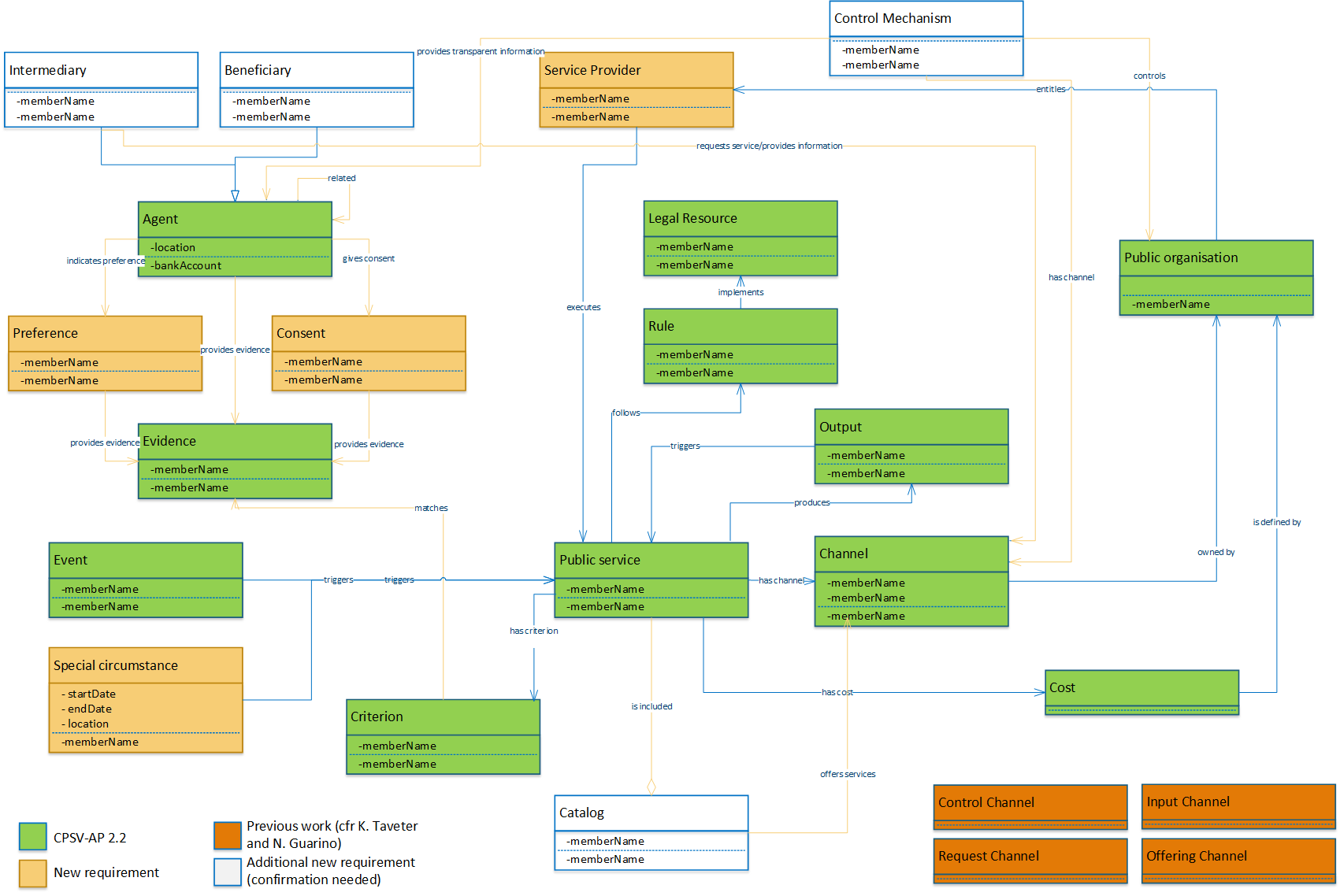 Analysis and modelling of proactive services
Key questions on the representation: 
Should any element be added or removed from the representation of the requirements?
What is the best way to model consent and preference?
What is the added value of the “new additional requirements”?
With proactive services, a public service can be triggered in three different manners, do you agree?
For now, how the data is analysed or structured is not represented, are these requirements in your opinion?
A specialization of the class Channel is probably required, how could the work achieved previously (cfr next slide) be included in the representation?
Specializing the CPSV-AP
How to reuse this work without being too prescriptive in the way public administrations structure their service delivery?
Modelling public services from a co-design perspective, N. Guarino, K. Taveter (2018) Catalogue of Services workshop, Sofia.
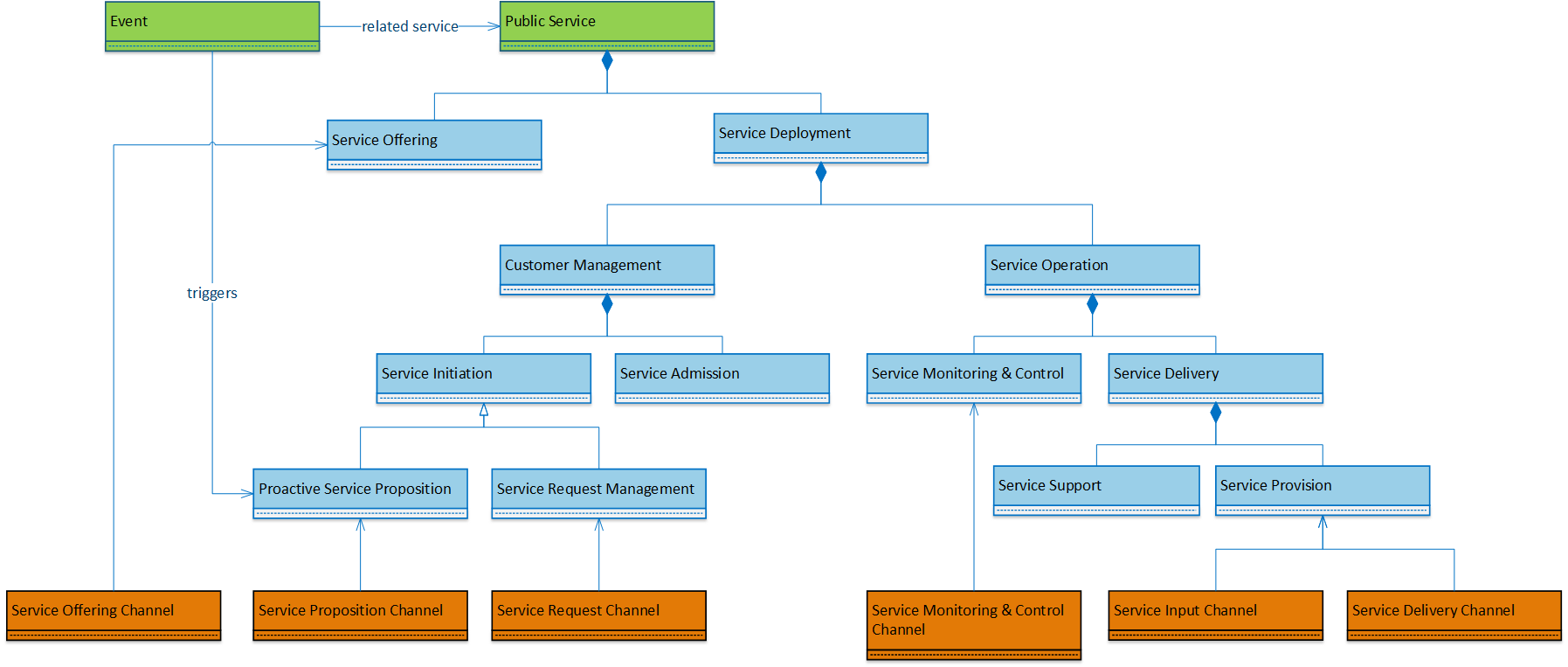 Change management of CPSV-AP
Open issues from GitHub - overview
spatial - use of the Administrative Territorial Units by local public authorities (Link)
Public Service - Type - authoritative source of the codelist COFOG is not accessible for now (Link)
Closed issues previously discussed:
Range of dct:spatial is skos:Concept (Link)
ELI Alignment (Link)
Classification of a public service (Link)
Reuse of UK standards on public services (Link)
Change requests related to Proactive Services (Link)
Digital aspects of public services (Link)
Issues on specific elements of CPSV-AP
spatial - use of the Administrative Territorial Units by local public authorities (Link)
Description: keeping ATU up-to-date with thousands of local units seems unrealistic for local public authorities.

Proposed solution/action: 
Have one property with the public service's territorial range only with the terms "national/regional/province/local/other". This property could be combined with a recommendation to use the ATU or, if impossible, a public service's competent authority address.
A local refinement starting from the ATU itself.
Issues on specific elements of CPSV-AP
Public Service - Type - authoritative source of the codelist COFOG is not accessible for now (Link)
Description: It was identified that the authoritative source of the codelist COFOG referred to in the CPSV-AP specification v2.1 for dct:type of Public Service was no longer publicly available

Proposed solution/action: Plan a web conference between various actors (UN, Member States and European Commission) to inform each other about the objectives and status of the various initiatives, and seek points of collaboration and coordination.
Issues on specific elements of CPSV-AP
ELI Alignment (Link)
Description: Alignment of CPSV-AP with the European Legislation Identifier for Formal Framework, status, related, and type. 

Proposed solution/action: Formal Framework was replaced by Legal Resource in alignment with ELI. All other properties were removed, indicating to CPSV-AP users to refer to ELI. 
The remaining property in CSPV-AP is “related” (dct:relation) which is different from “relatedTo” in ELI. How should CPSV-AP model this?
Both properties are currently set as optional. We would propose to align to he definition of ELI for “relatedTo” in the next version of the CPSV-AP.



The current definition in CPSV-AP 2.2 is: “This property represents another instance of the Legal Resource class that is related to the particular Legal Resource being described.” 
While the definition of “relatedTo” in ELI states: “Indicates a somehow related other document, not necessarily a legal resource. Note that citation links should use the cites property.”
General issues
Classification of a public service (Link)
Description: besides several points already addressed, different dimensions for classifying public services are seen as valuable, such as common or specific purpose, addressee/beneficiary, output type, territorial scope. How should the CPSV-AP tackle this classification? This discussion is also related to this issue.

Proposed solution/action: As part of the work on the taxonomy of public services, ISA² is looking at generic public services from different perspectives (e.g. beneficiaries, patterns, thematic areas), which dimensions should we prioritise?
General issues
Digital aspects of public services (Link)
Description: CPSV-AP does not seem to describe digital aspects of public services, for example for initiating the procedure, to check the status of the request, to interact or to identify electronically.

Proposed solution/action: 
From a data model perspective, the concepts of public services being delivered digitally and/or in an automated way are being discussed as part of the activities on proactive services and modelling processes for delivering public services. 
From a technological perspective, ISA² is looking into chatbots and APIs for public services. 
Do you see the current activities as sufficiently covering this issue?
AOB and wrap-up
AOB and wrap-up
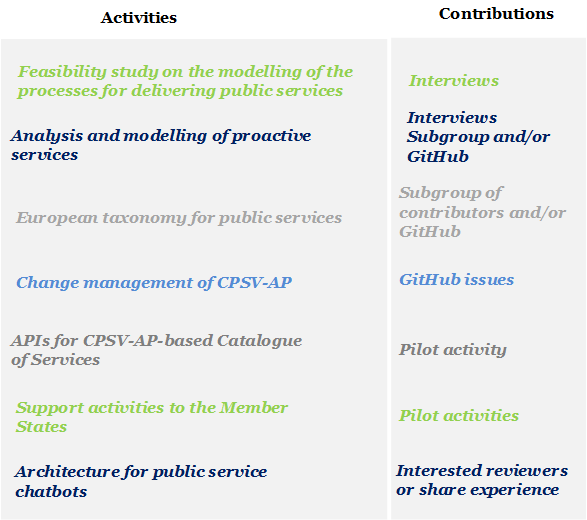 Contributions:






Change management of the CPSV-AP
Upcoming events: 
2nd webinar towards the end of March 2019
Workshop towards the end of May 2019
Thank you!
Project Officer:

Miguel Alvarez-Rodriguez Miguel.ALVAREZ-RODRIGUEZ@ec.europa.eu
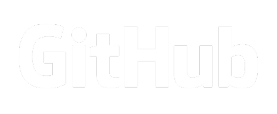 https://github.com/catalogue-of-services-isa/cpsv-ap
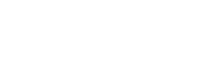 https://joinup.ec.europa.eu/collection/semantic-interoperability-community-semic
[Speaker Notes: Logo Joinup: https://joinup.ec.europa.eu/contact
Logo GitHub: https://commons.wikimedia.org/wiki/File:Github.com-SunghanKim.png]